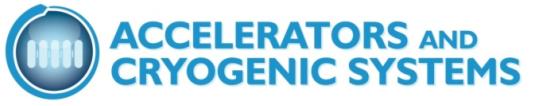 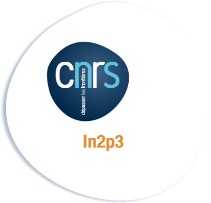 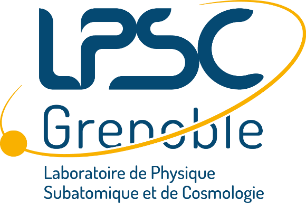 Modelisation of an injector with Machine Learning
Applications on the MYRRHA and IPHI injectors
Presented by Mathieu Debongnie, PhD student, ACS/LPSC Grenoble

Director, J.-M. De Conto, LPSC
Co-director, F. Bouly, LPSC
CIFRE supervisor, T. Junquera, ACS
Workshop APEC - The 11th of December, Frankfurt
Contents
MYRRHA and the Fault Tolerant strategy

Neural Network and Machine Learning

Datasets

Modelling an injector: LEBT + RFQ

Conclusions & perspectives
M. Debongnie
2
Context
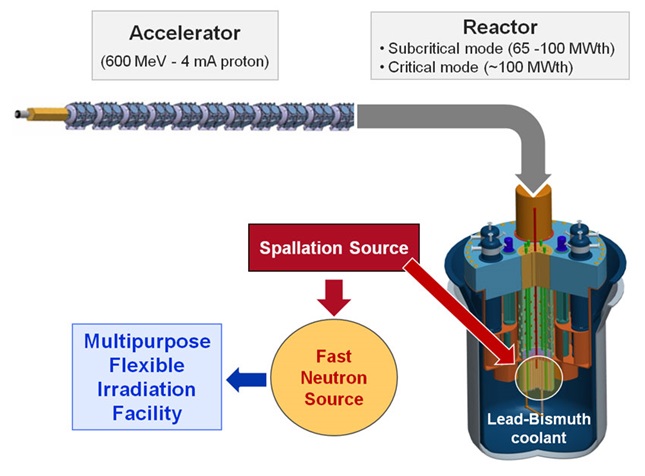 MYRRHA project

ADS demonstrator
In dev. in Belgium
1st phase (100 MeV) funded
Accelerator

Proton – 4mA
CW
600 MeV
NC injector
SC linac
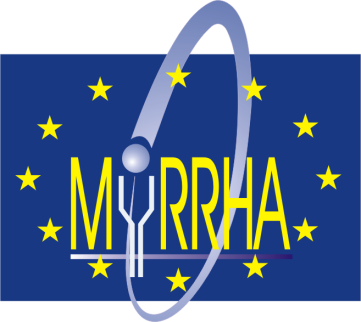 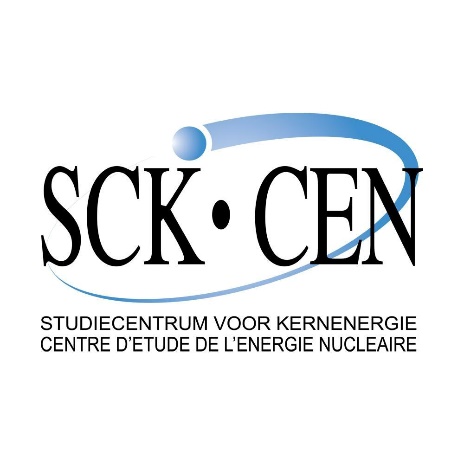 H. Aït Abderrahim, https://academlib.com/26797/environment/development_technologies_current_status_accelerator-driven_system_development
M. Debongnie
3
Context
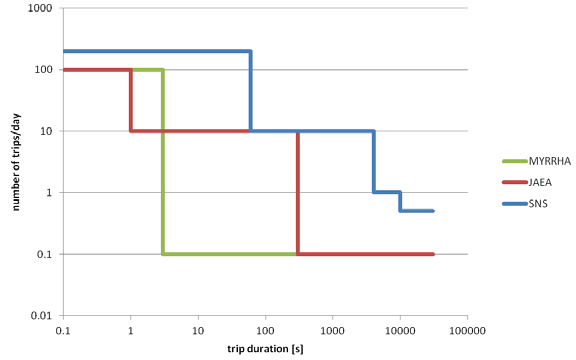 SNS initial
MYRRHA and the reliability challenge
A. Bargallo, “ESS reliability and availability approach”, ARW 2015, Knoxville, Tennessee
SNS 2010-13
High power proton beam (up to 2.4 MW)
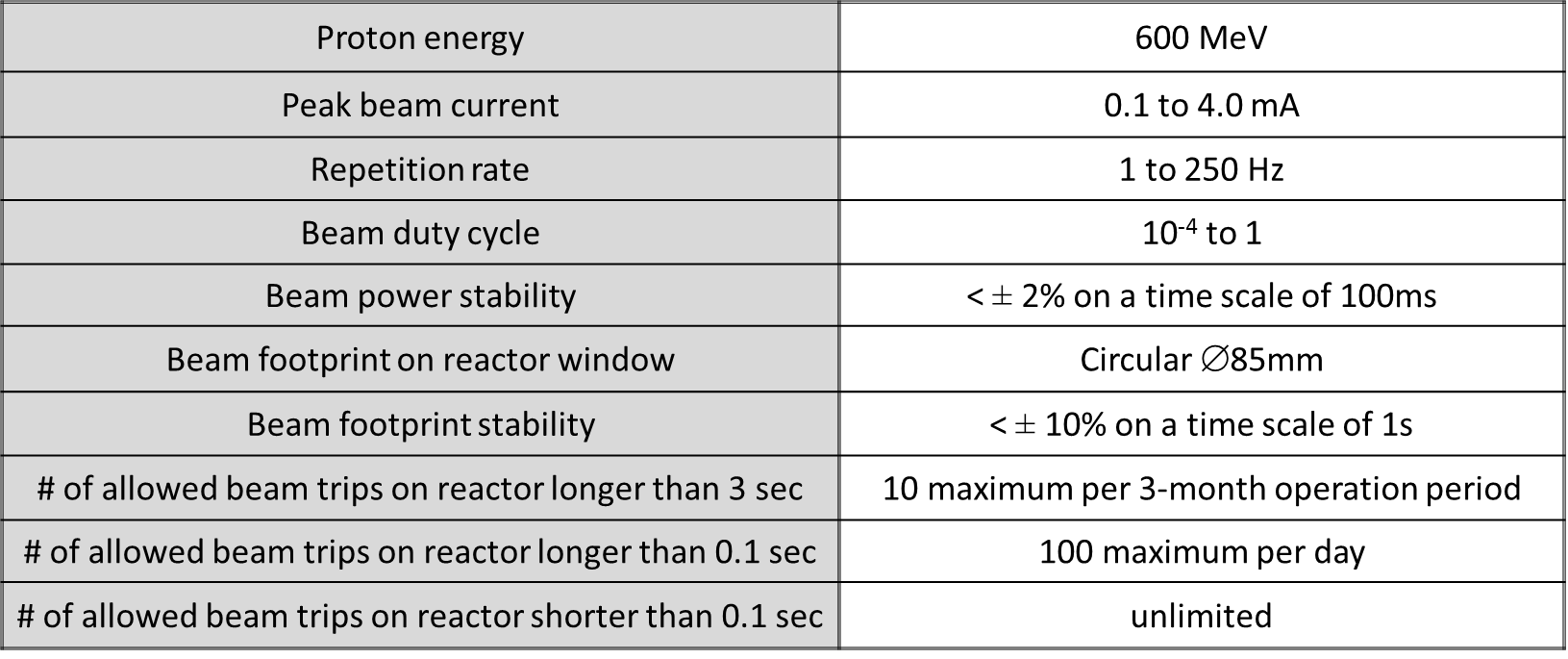 MYRRHA
JAEA
Extreme reliability
Limit the beam losses  improve injector control
Fault compensation  improve SC linac control
D. Vandeplassche et al., ”Accelerator Driven Systems”, Proc. IPAC 2012, New Orleans Louisiana, USA, 2012
M. Debongnie
4
Context
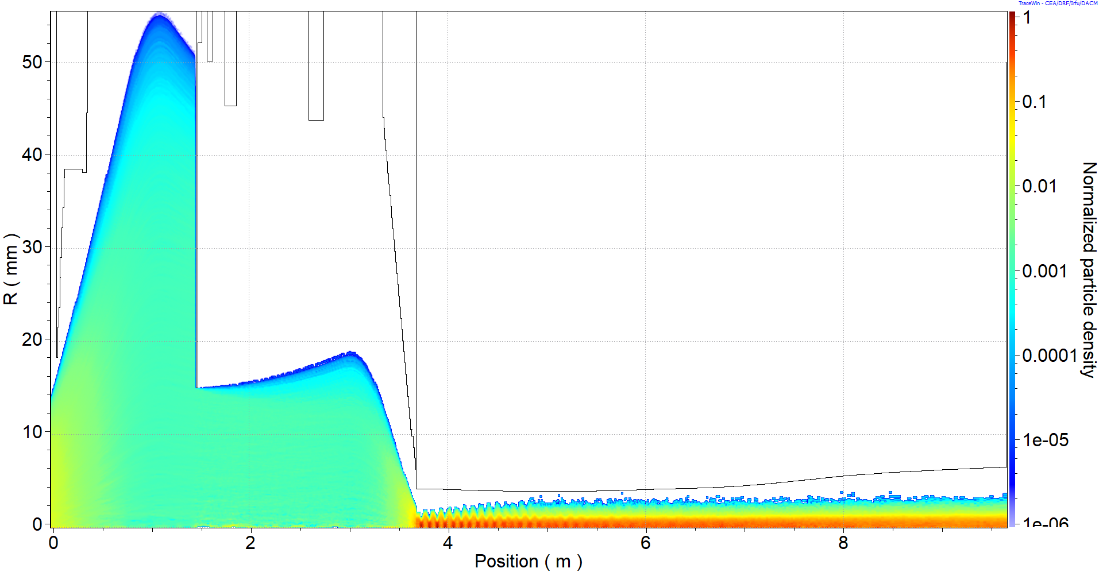 Beam dynamics simulation
TraceWin (CEA) (transport & acceleration)
Slow (Tracking)
Simplified space charge compensation effects for low energy beam

Toutatis (CEA) (RFQ Model)
Even slower (Tracking)
Machine Learning as a fast simulator
M. Debongnie
5
Neural Network
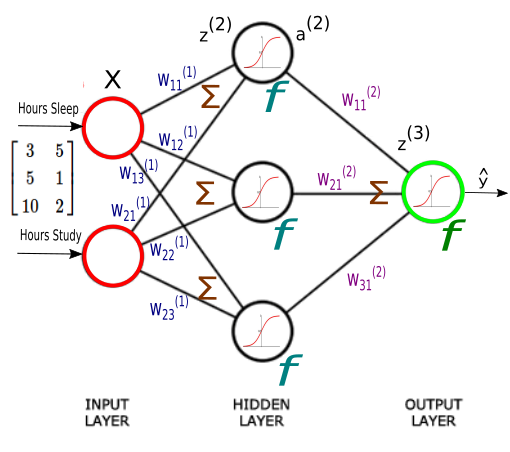 Input X
An artificial neuron
Weights W
Parameters
W
b
f
# layers
# neurons/layer
Bias b
Activation function f
Activation a
Can fit any continuous function
M. Debongnie
6
Machine Learning
Requires
Training dataset (X, D)
Evaluation dataset (X, D)
Supervised learning of a neural network
Neural Network
Training:
Optimizer
Parameters
Neural Network
Error estimator
Optimizer
Error estimator
Neural Network
Evaluating:
Simple on principle but difficult in practice
”Trial and error” approach
“Score”
M. Debongnie
7
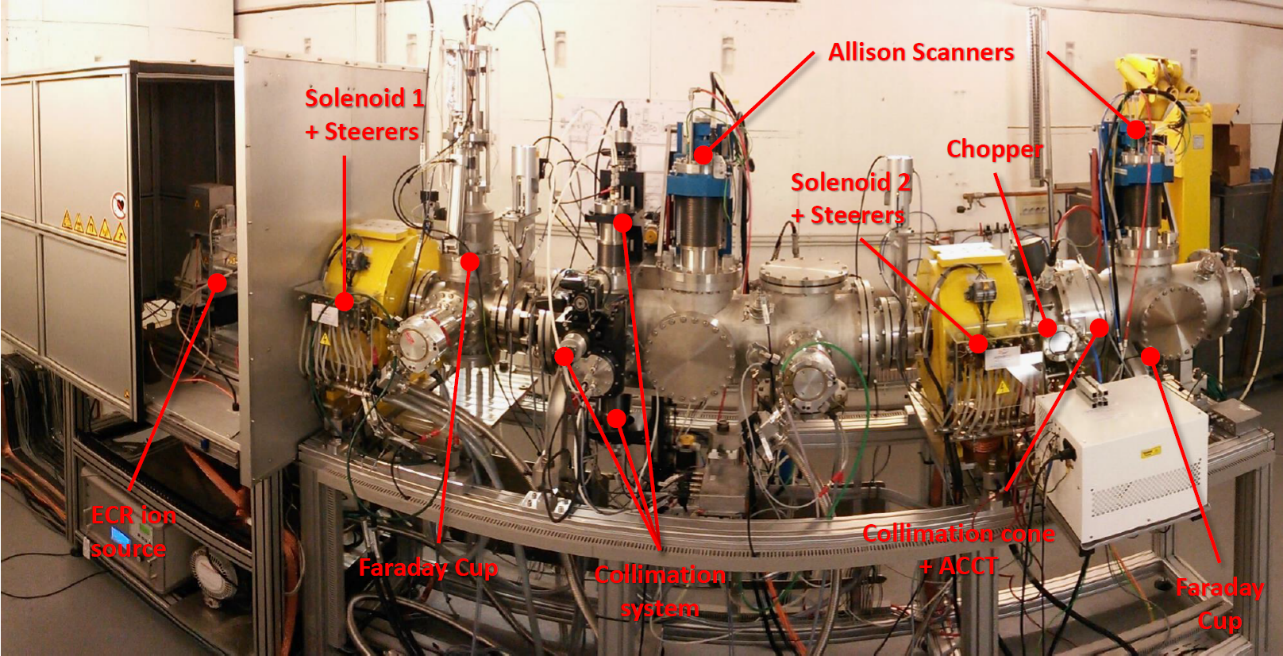 Injectors
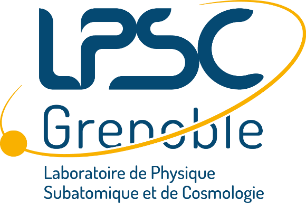 MYRRHA LEBT (LPSC- SCK*CEN)
Commisioned @ LPSC (2017)
Currently in recommissioning @ SCK
Up to 20 mA DC p+ @ 30 keV

Tests using TraceWin simulator


IPHI (CEA, France)
Up to 90 mA DC p+ @ 95 keV

Experimental campaign (2 weeks)
Training using simulator and experimental data
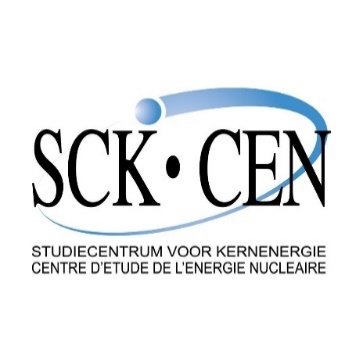 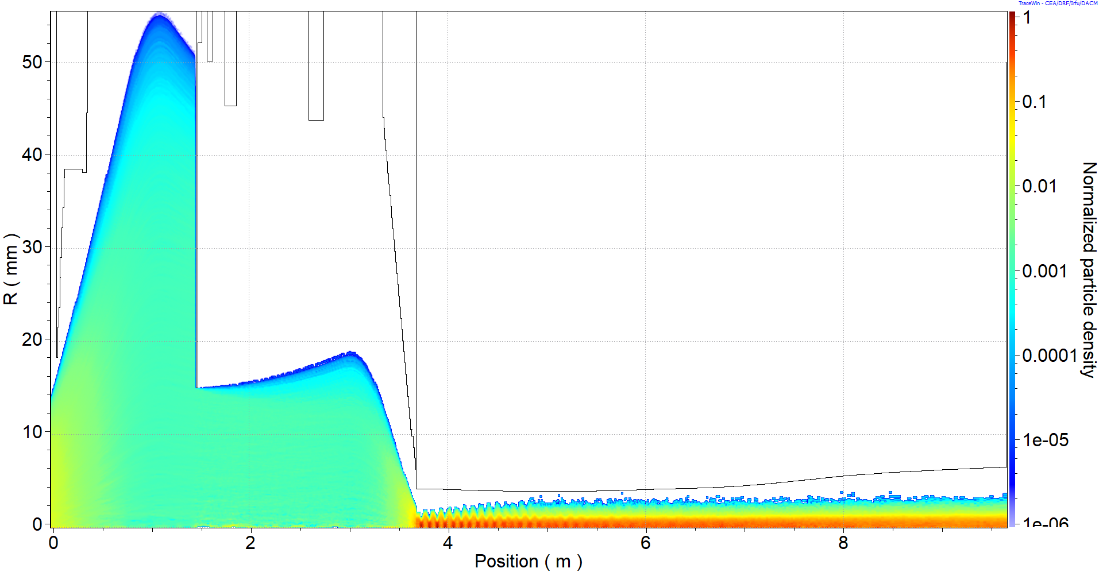 RFQ
Sol + Steer
Sol + Steer
Col
M. Debongnie
8
Datasets
MYRRHA (SCK*CEN, Belgium)
Simulated: 13 000 runs

IPHI (CEA, France)
Experimental: ~ 8000 measurements
Simulated: 27 000 runs
Training data

Evaluation data

Validation data
60%
20%
Dataset
20%
M. Debongnie
9
Model
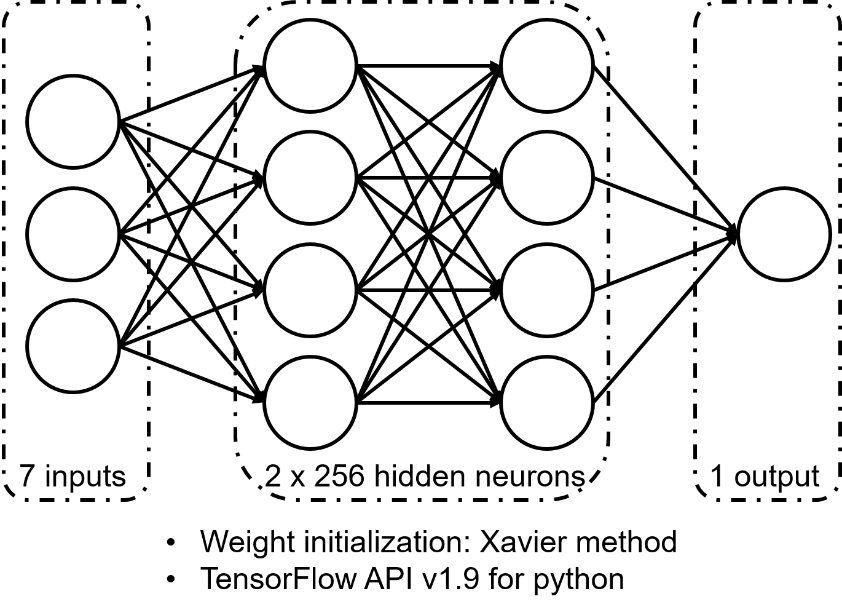 M. Debongnie
10
Results MYRRHA injector
Study on the learning rate
Datasets
Simulated (TraceWin)
Uniform distribution of configurations
Average error
# training cycles
M. Debongnie
11
Results: IPHI injector
Datasets
Simulated (TraceWin)
LEBT + RFQ
Uniform distribution of configurations
NN is “lazy”
Need for a uniform output space
M. Debongnie
12
Conclusions & Perspectives
NN = non-linear model

Performances are extremely sensitive to the training data

Test on experimental data

New datasets to generate

Test transferability
M. Debongnie
13
Extras
M. Debongnie
14
Extras
M. Debongnie
15